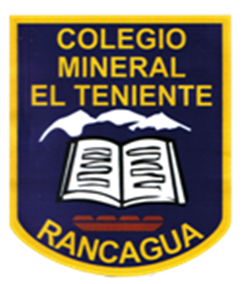 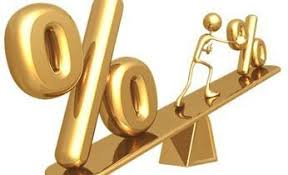 P O R C E N T A J E
UNIDAD 1: NUMEROS Y OPERACIONES
OBJETIVO DE APRENDIZAJE: 
Demostrar que comprenden el concepto de porcentaje de manera concreta, pictórica y simbólica, aplicando diversas estrategias.
ACTITUD: Manifestar interés y disposición frente a nuevos desafíos.
Curso: 6 año abc
Profesora: Polyana Gálvez – Verónica Álvarez
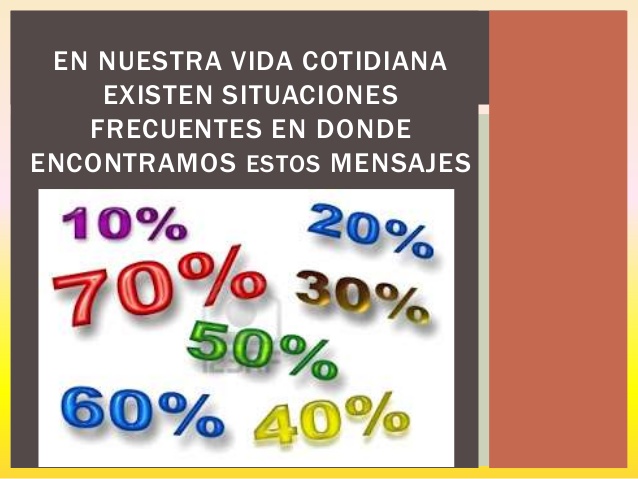 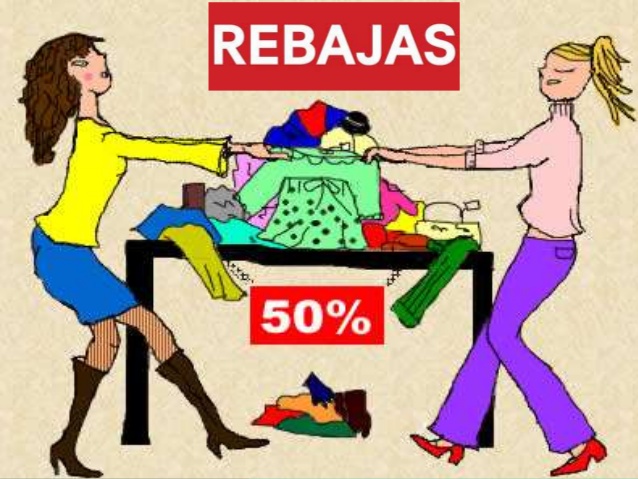 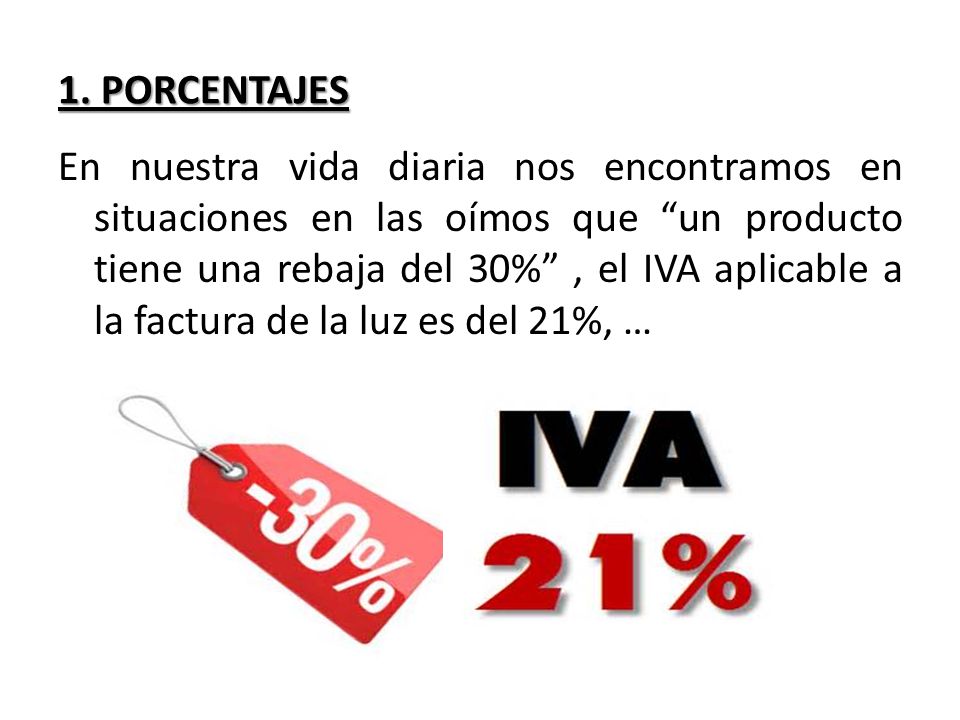 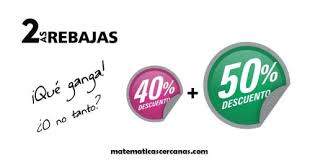 Ejemplo de representación porcentual
Relaciona el porcentaje con la construcción de diagramas.
Inténtalo tu!!! En tu cuaderno dibuja el diagrama y escribe el porcentaje según color. Luego, suma cada columna y verifica que sea 100% y los 360°.
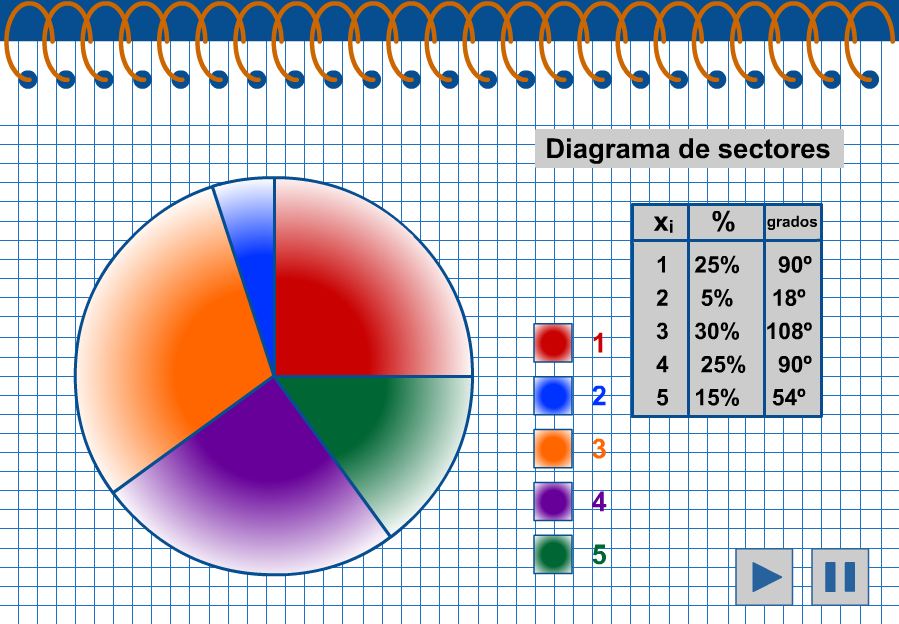 Razones en porcentajeCaso 1:
En una biblioteca Municipal 3 de cada 4 libros están escritos en español. 
La razón es : 3 es a 4  ó  3/4  Si amplificamos por  25  obtenemos la razón  75/100
          cálculo    3 · 25 ‗  75   ‗  0,75 (expresión decimal)
                         4 · 25   100     (busca un factor común al multiplicar)
Es decir, el __75__% de los libros en la biblioteca Municipal están escritos en español. 

        75 unidades 
         pintadas de 
         100.
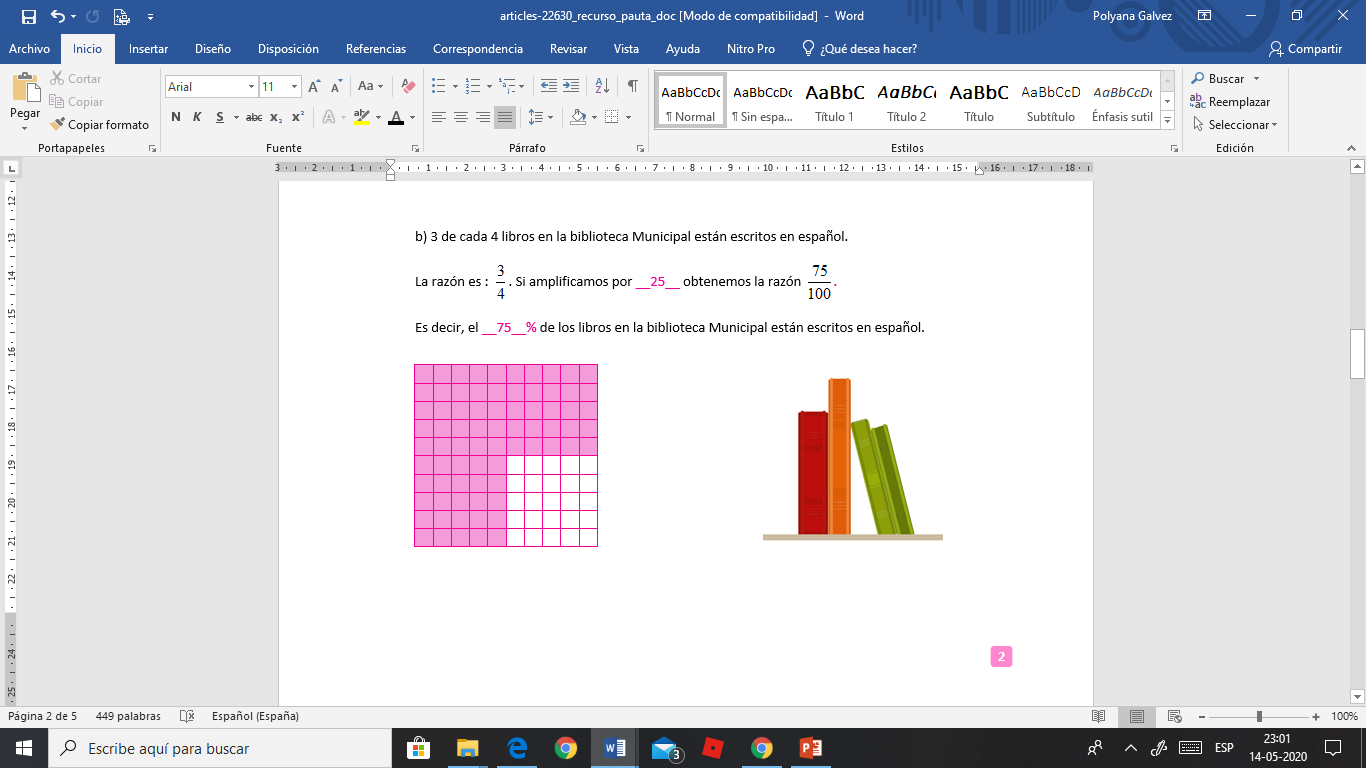 Razones en porcentajeCaso 2:
Dos de cada cinco personas prefieren ir al cine que ver televisión. 
La razón es : 2 es a 5  ó  2/5 .Si amplificamos por __20__ obtenemos la razón  40/100.
          cálculo    2 · 20 ‗  40  ‗ 0,40 expresión decimal
                        5  · 20   100
Es decir, el __40__%  son las personas que prefieren ir al cine.
Realiza el conteo de 40 unidades que corresponde al 40%.
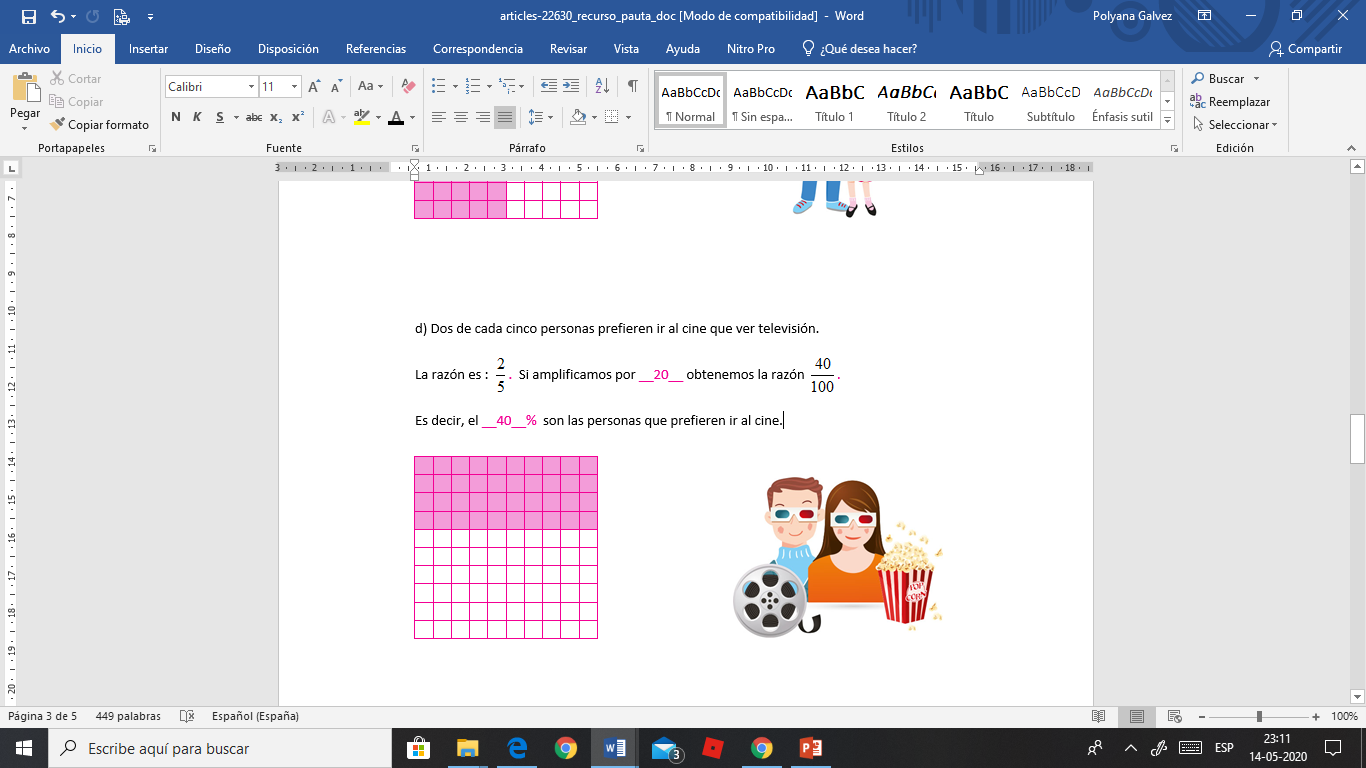 Otros ejemplos
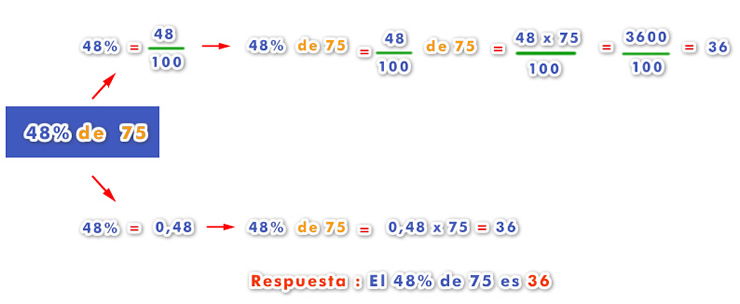 Representa el área utilizada en la cuadrícula
Decimal
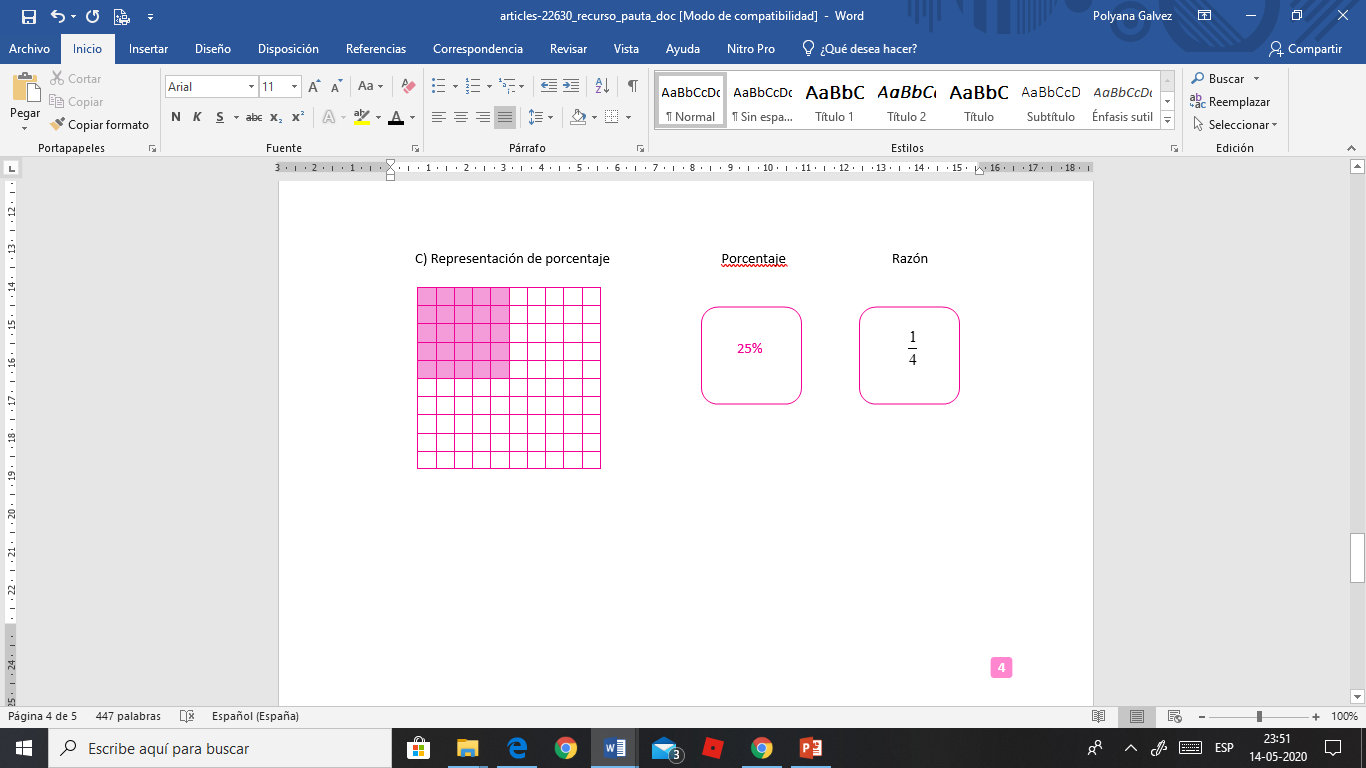 RECUERDA SI TIENES DUDAS CONSULTA
MEDIANTE TU CORREO INSTITUCIONAL  A:

polyana.galvez@colegio-mineralelteniente.cl
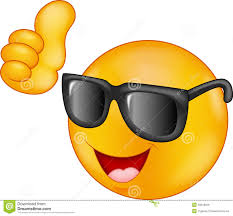